Bloeddruk
E. Flink 2012
Doel van de les:
Theorie:
Bloeddruk observeren en rapporteren
Maatregelen treffen bij afwijkende waarden

Praktijk:
Op juiste wijze bloeddruk opnemen en bewaken.
Wie weet zijn eigen bloeddruk?
Hoe gemeten?
Reden van meting?
Bloeddruk
Wat is de bloeddruk?
Druk waarmee bloed tegen bloedvat drukt.
Maximale druk = bovendruk = systolische druk
Minimale druk = onderdruk = diastolische druk

Bij hart het hoogst.
Hoe verder van hart, hoe lager.
Riva Rocci = RR
Uitvinder van de bloeddruk.
Met behulp van kwikkolom.
Waarde uitgedrukt in “mm Hg”
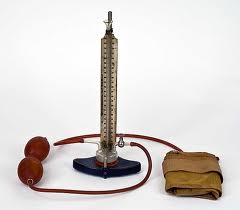 Bloeddruk
Voorzorg:
Op de hoogte van eerdere waarden.
Inschatten van de verwachtte waarden.
Observatie
Routine matig: opname, operaties.
Redenen:
		hoge bloeddruk
		bepaalde medicijnen
		lage bloeddruk
		bloeding
		shock
Normaal waarden
120/80 gemiddeld

Alert zijn op onderdruk.
95 – 99 mmHg: licht verhoogd
100 – 104 mmHg: matig verhoogd
> 105 mmHg: ernstig verhoogd
Hypertensie
= Hoge bloeddruk.
Oorzaak achterhalen.
Persoonlijke omstandigheden hier in mee nemen. Bv. stress, witte jassen fenomeen.
Zelf testers.

Bovendruk: 
RR stijgt met de leeftijd.
Richtlijn: 100 + leeftijd.
Hypotensie
= lage bloeddruk
Oorzaak achterhalen.
Persoonlijke situatie.
Klachten: 
Duizelig
Bleek
Klam aanvoelt
Even buiten bewust zijn (collaberen)
Bloeddruk meters
Kwikbloeddrukmeter
Klokbloeddrukmeter (met manometer)
Digitale bloeddrukmeter
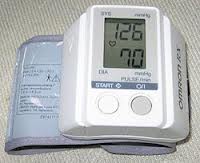 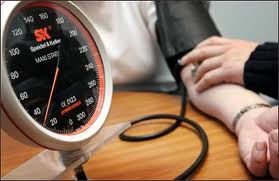 Werking bloeddruk meting
Manchet om bovenarm, opblazen
Armslagader dicht gedrukt
Lucht langzaam uit manchet lopen
Bloed weer iets door komen = systole
Verder lucht uit manchet
Bloed volledig weer door = diastole
Schematische weergave
hoor niets
                        120                 begint te kloppen             

Opblazen
en leeglopen                                                                       blijf je het horen kloppen
van manchet                                                                        

                            80              stopt met kloppen

                                                                                              hoor je niets
Wat hoor je.
Uitvoeren
Ausculatoire methode
	= luistermethode
	systolische – en diastolische druk

Palpatoire methode
	= pols voelen
	alleen systolische druk
Uitvoeren
Informeer de zv: rustig en gemakkelijk zitten, niet praten.
Arm op hart hoogte
Mouw omhoog
Manchet om bovenarm
Slangen vrij 
Controleer stethoscoop: aan/uit
Plaats stethoscoop
Voel de pols
Pomp manchet op tot pols niet meer voelt
	dan nog 1 puf extra.
Lucht langzaam uit laten lopen
Hoor je hartslag: aflezen = systolische druk
		per hartslag 5 mmHg zakken
Hoor je geen hartslag meer: aflezen = diastolische druk
Dan vlot manchet leeglaten lopen
Informeer zv over uitslag
Rapportage
In dossier: observatielijst
Schrijfwijze: …/….    Bv.120/80
	getallen afgerond op vijftallen; 0 of 5
Wat doen bij afwijkingen?
Klinisch beeld?
Handeling goed uitgevoerd?
Materiaal goed?
Toestand van de zv?
Medicatie?
Collega/arts waarschuwen?
Schema
Vragen ?